HQ02Accounting for coil dimension during assemblyCollar-pack assembly
Helene Felice – Dan Cheng – Franck Borgnolutti  - Daryl Horler – Matt Reynolds
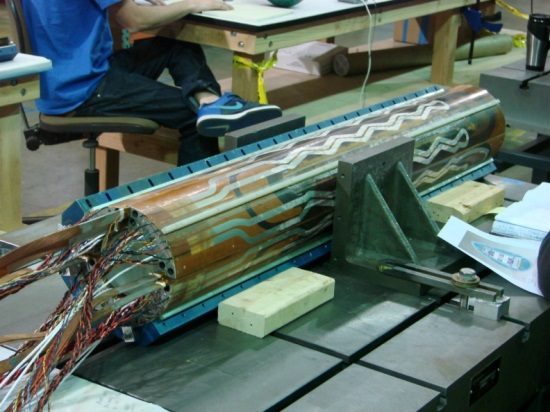 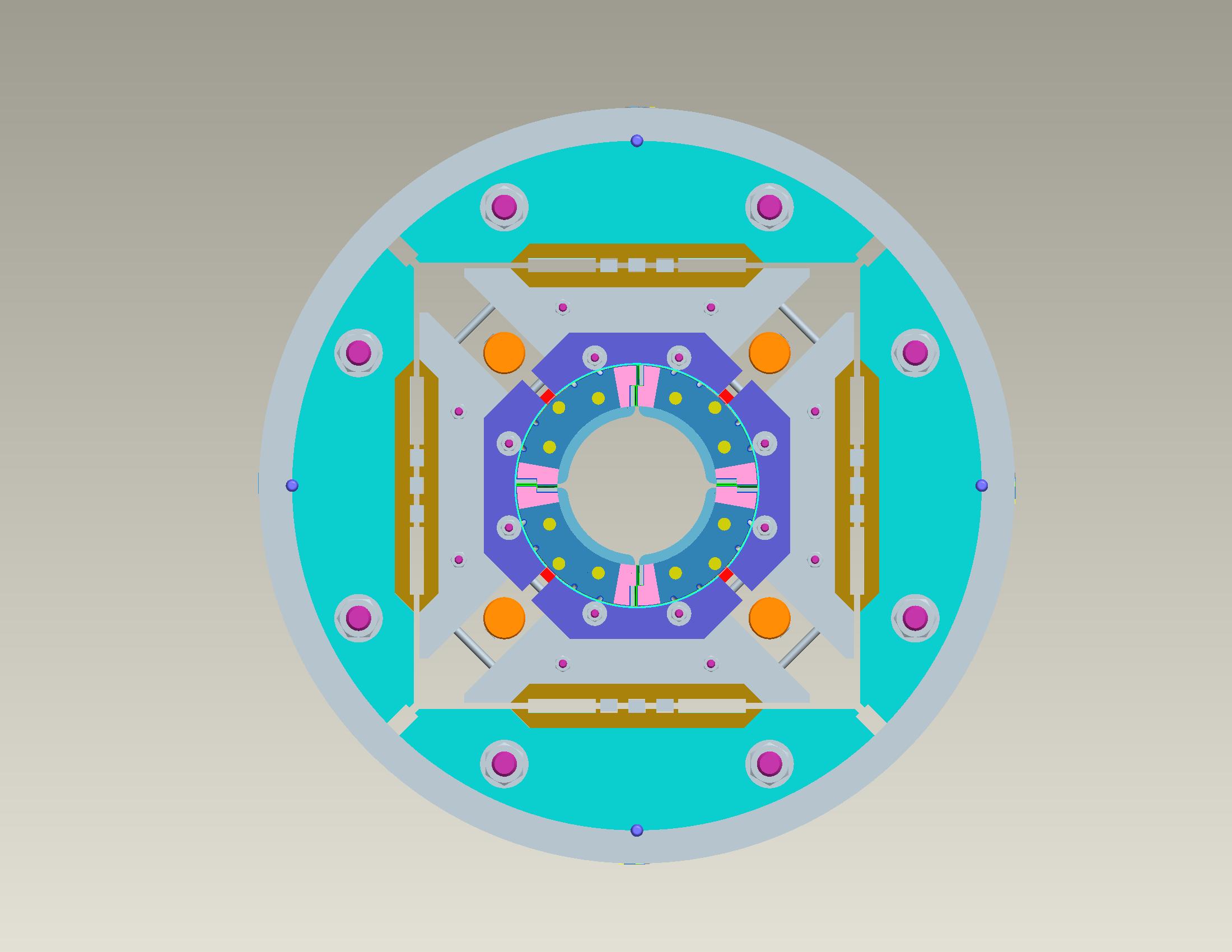 A
COIL 17
COIL 20
D
B
COIL 16
COIL 15
C
VIEW LOOKING AT
LEAD END
HQ02 layout
Sector D
Sector A
Sector C
Sector B
05/06/2014
H. Felice - CM22
2
Introduction
Collar pack assembly 
General description of the steps toward collar pack assembly
Accommodating the coil size
to optimize collar ID /coil OD matching
Choice of the pole alignment key shims

A glance at HQ03 and QXF collar-pack assemblies
Minimize the number of steps to prepare for QXF

Goal: 
Finalize coil CMM measurement s
Ensure compatibility of the assembly with the ground plane insulation
05/06/2014
H. Felice - CM22
3
HQ02 Collar-pack Assembly - I
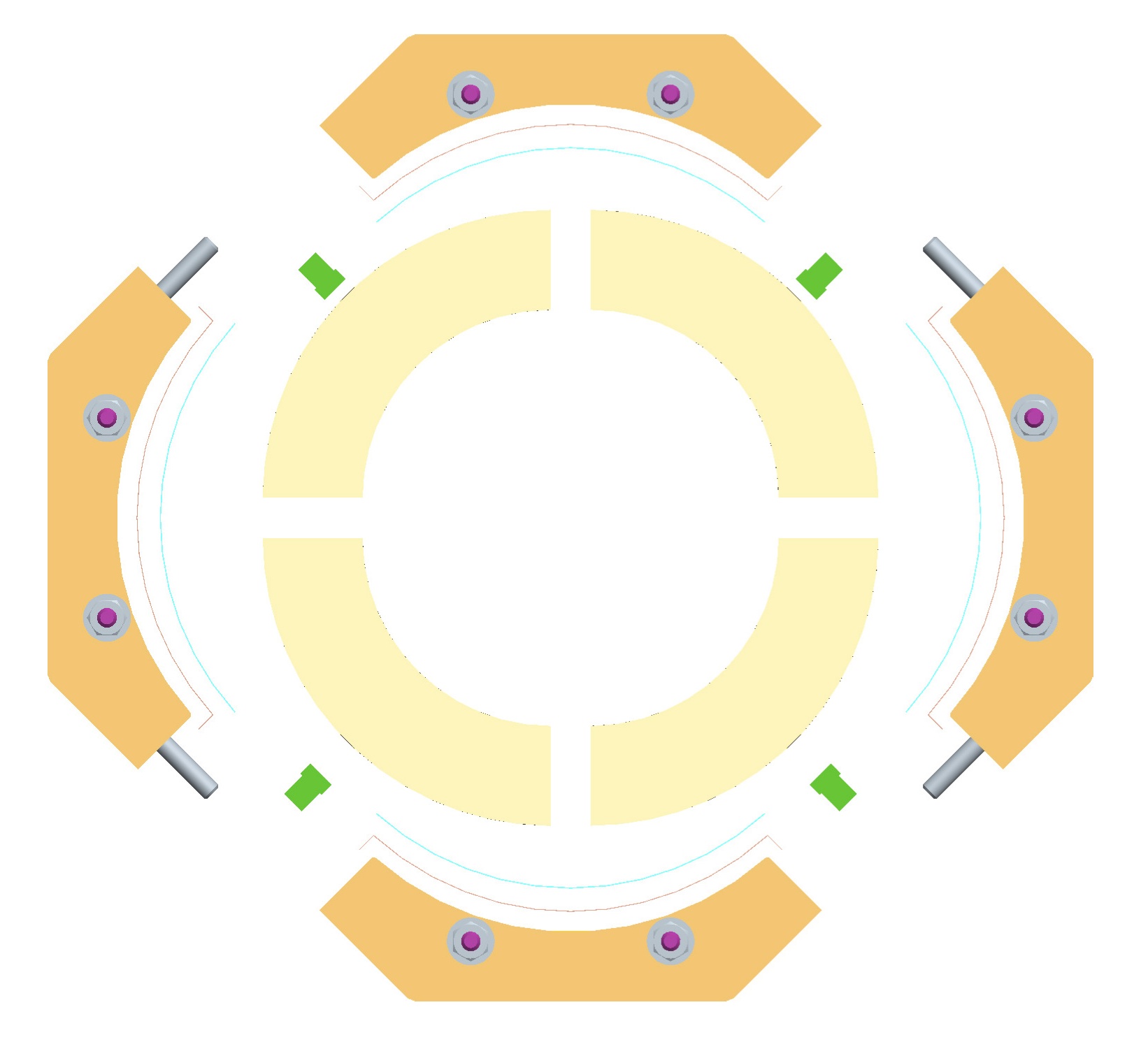 Ground plane insulation layout
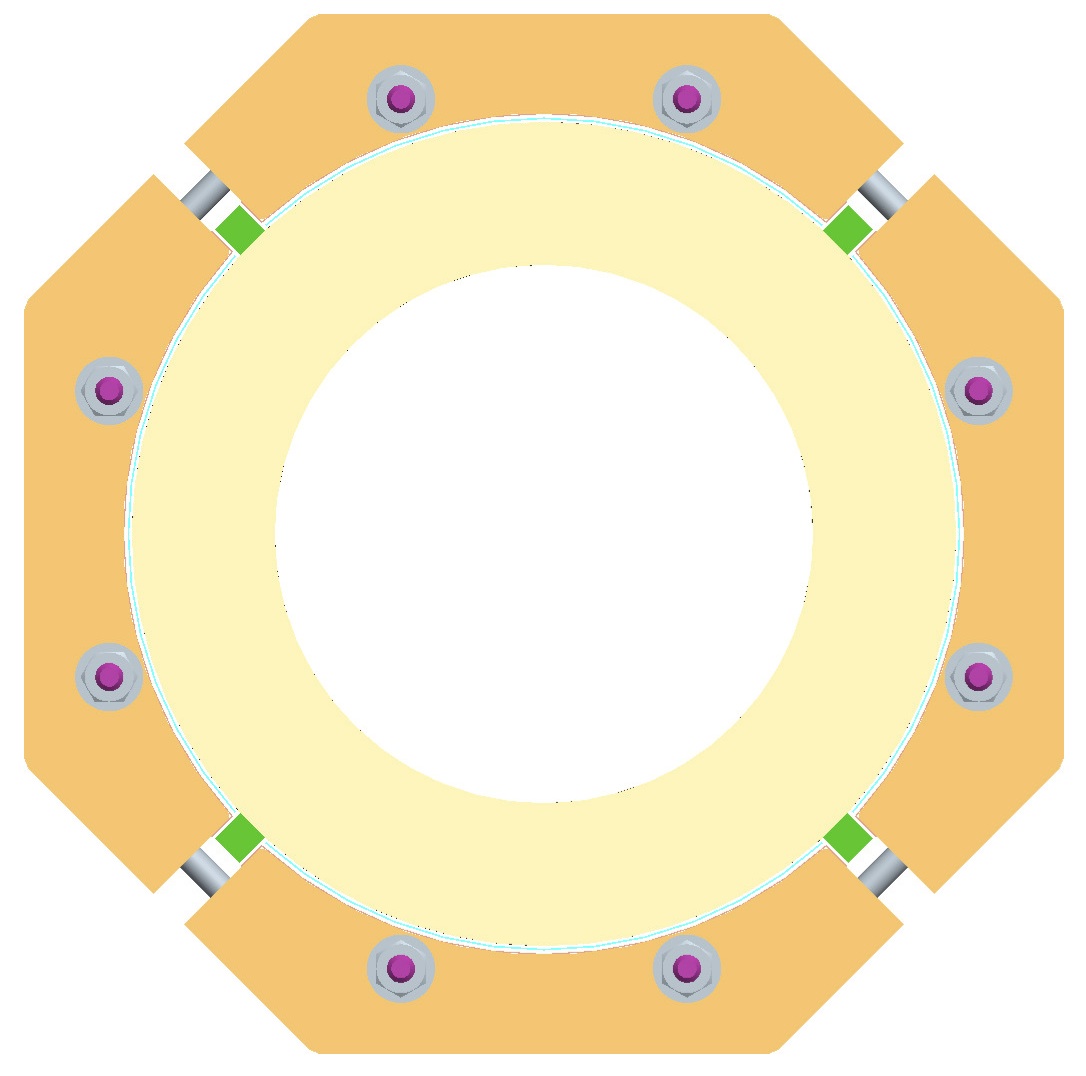 Coil CMM measurements
Nominal Radial shims
Nominal pole key shims
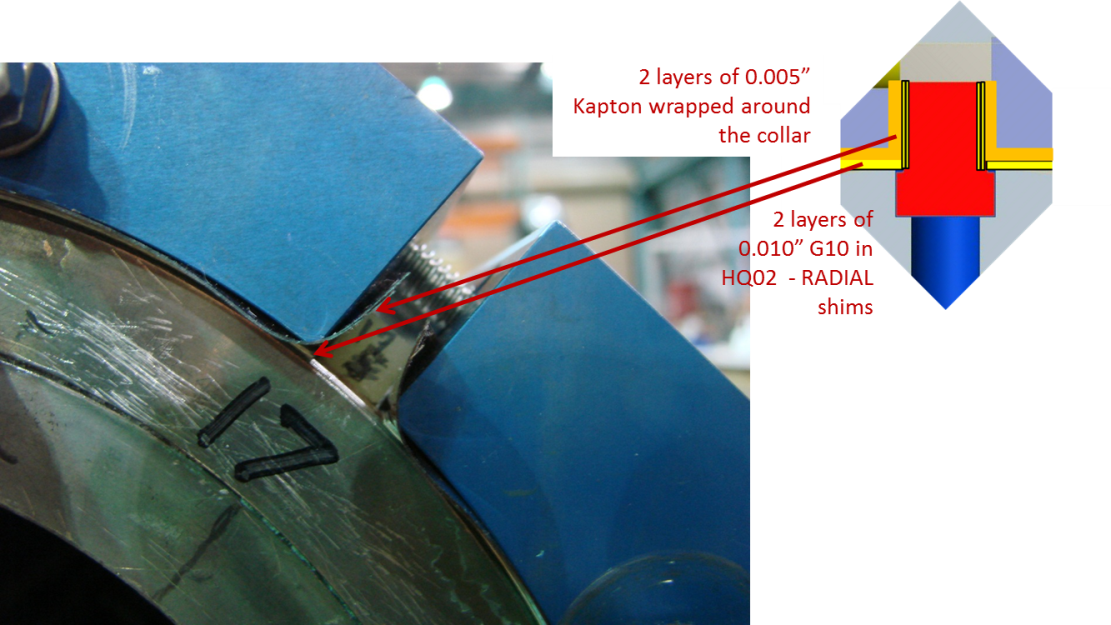 Pole key shims
Ground plane insulation made of G10 and Kapton
=> Radial shims
Pole alignment key is full length
Shimmed only in the straight section
05/06/2014
H. Felice - CM22
4
HQ02 Collar-pack Assembly - II
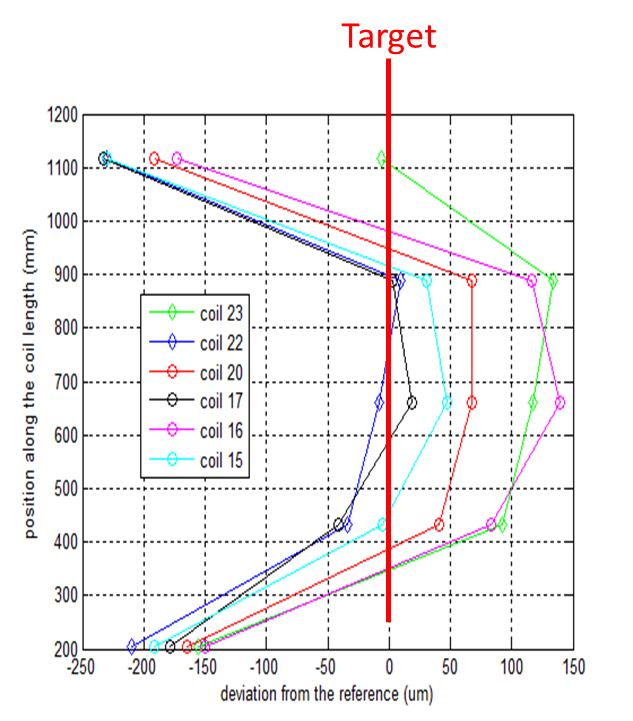 Ground plane insulation layout
Coil CMM measurements
Actual coil OD / actual coil azimuthal size
Nominal Radial shims
Actual radial shims
Nominal pole key shims
Franck Borgnolutti
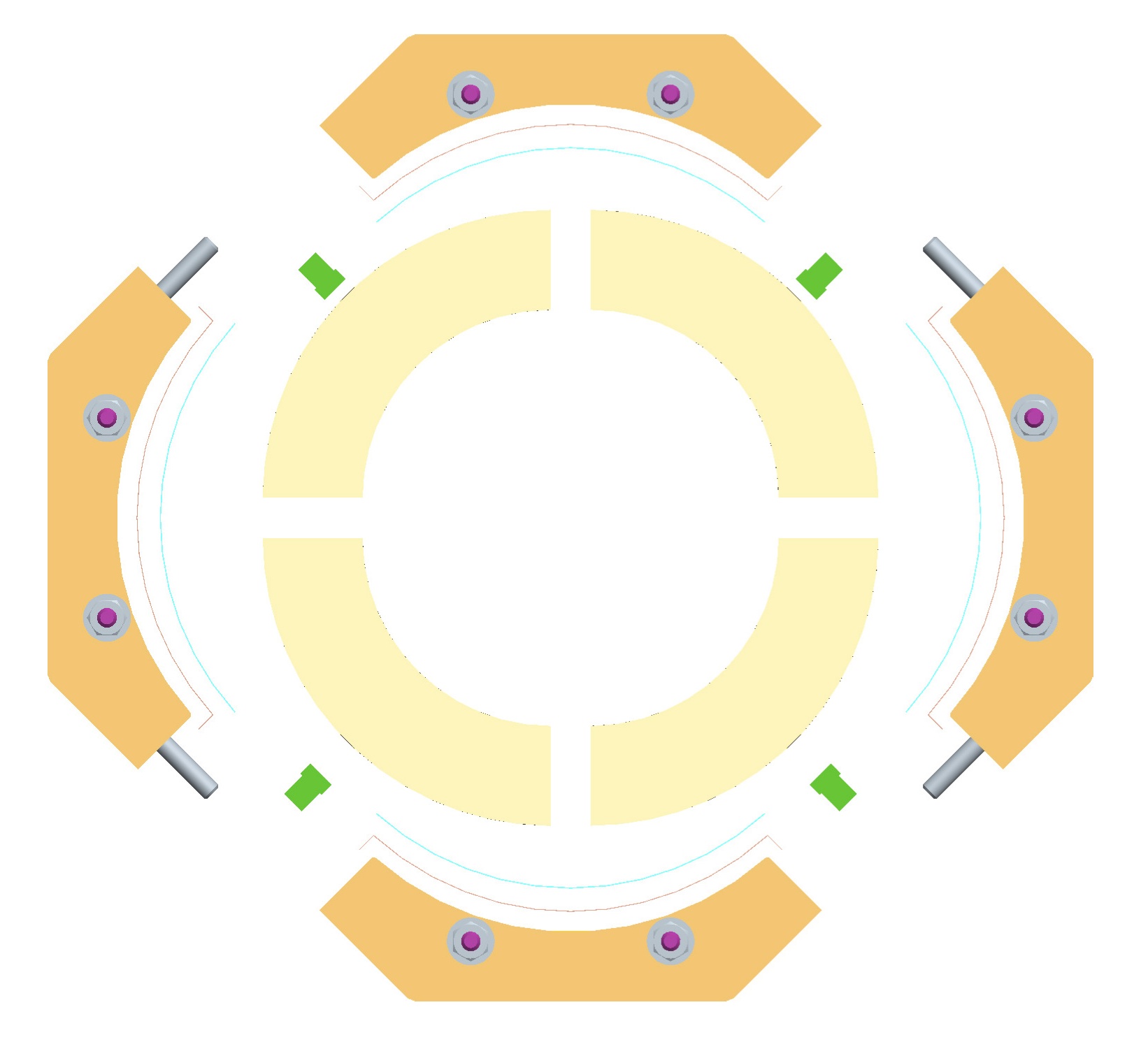 Based on CMM measurement we estimate an average coil azimuthal size and define the appropriate radial shim thickness to ensure coil OD/collar ID matching
05/06/2014
H. Felice - CM22
5
CMM measurements used for HQ02a assembly
8 x dmidplane = 2 p x dRshim  = 4 x Gapcollar

Based on CMM max deviation in HQ was in average 0.004” (100 mm)
dRshim of 0.005” (125 mm)

Nominal radial Shim in HQ02 = 0.036” (~900 mm)
New shim = 0.031” (~790 mm)
Gap btw collars = 0.375”(9.525 mm)

Effective shims = 0.028” (700 mm)
Actual Collars gap : 0.0375”-2p x 0.003”/4 = 0.370 “(9.4 mm)
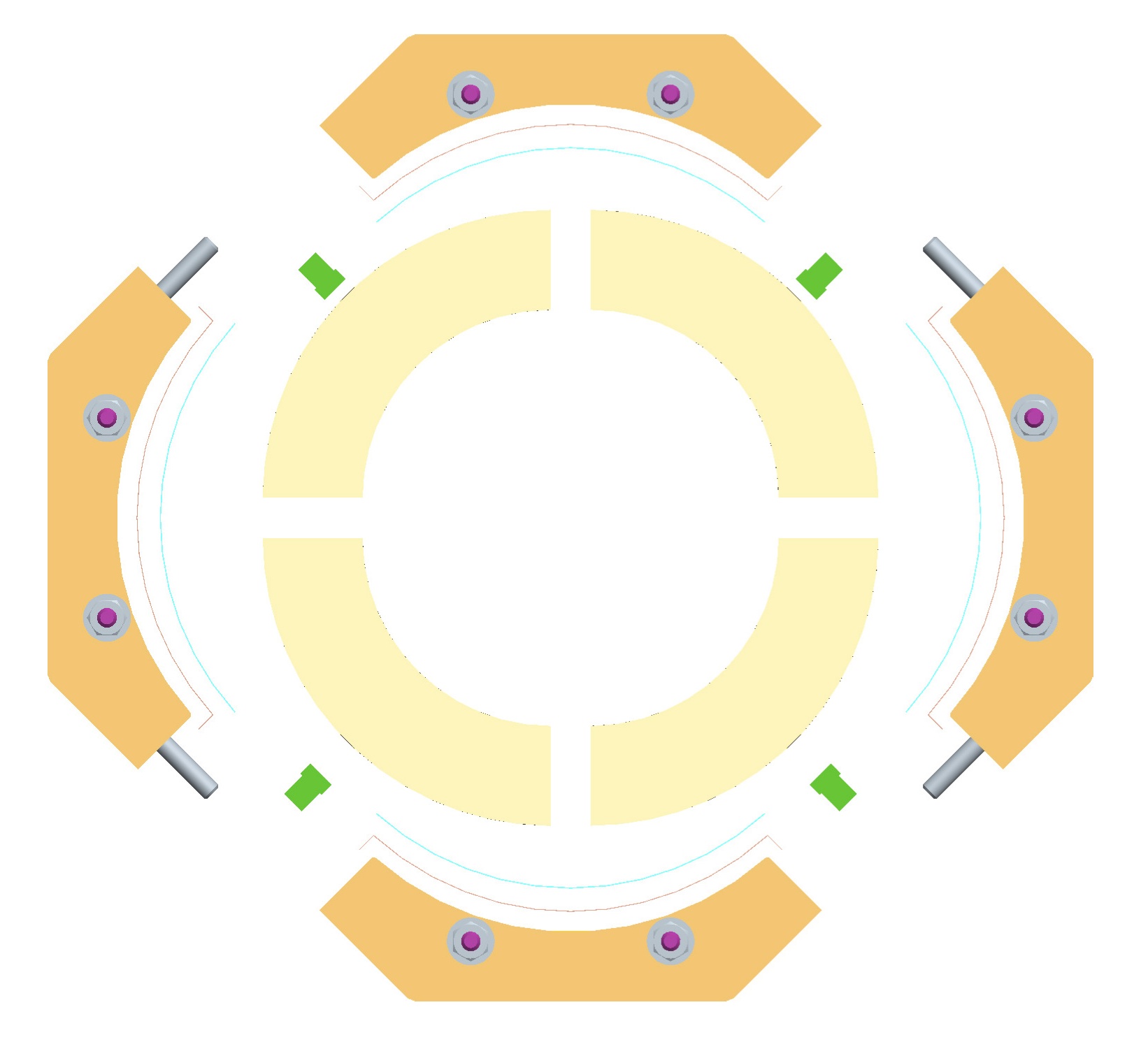 05/06/2014
H. Felice - CM22
6
HQ02 Collar-pack Assembly - III
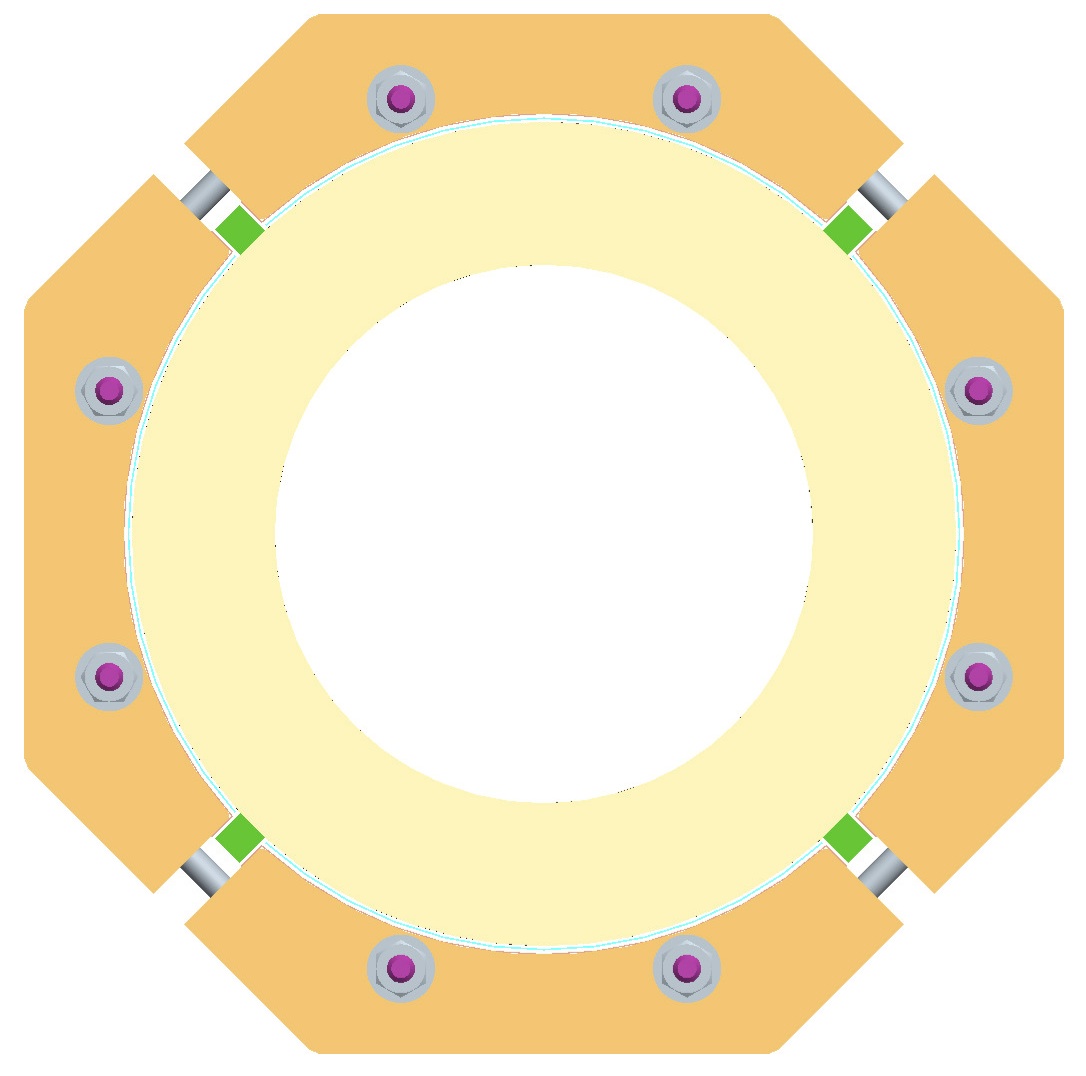 Ground plane insulation layout
Coil CMM measurements
Actual coil OD / actual coil azimuthal size
Assembly with Fuji paper
No shimming of the  pole key
Nominal Radial shims
Actual radial shims
Nominal pole key shims
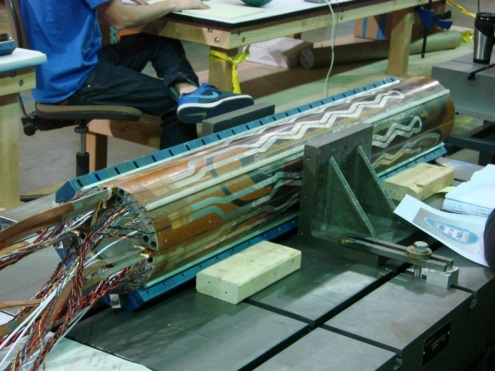 Measurement of pole gap dimensions along the length using measurement pins
Pole SG measurements
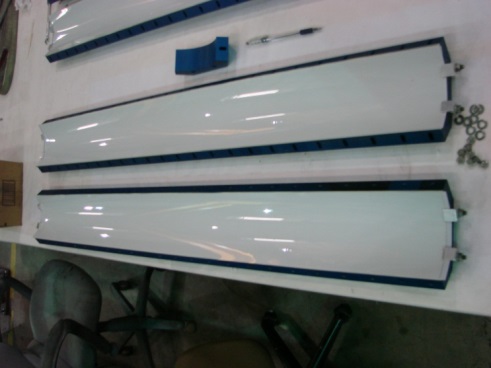 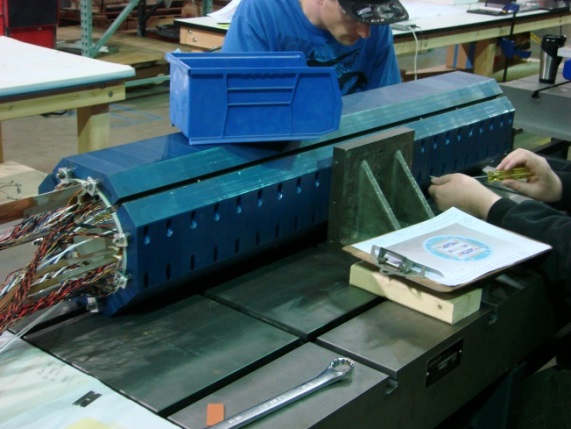 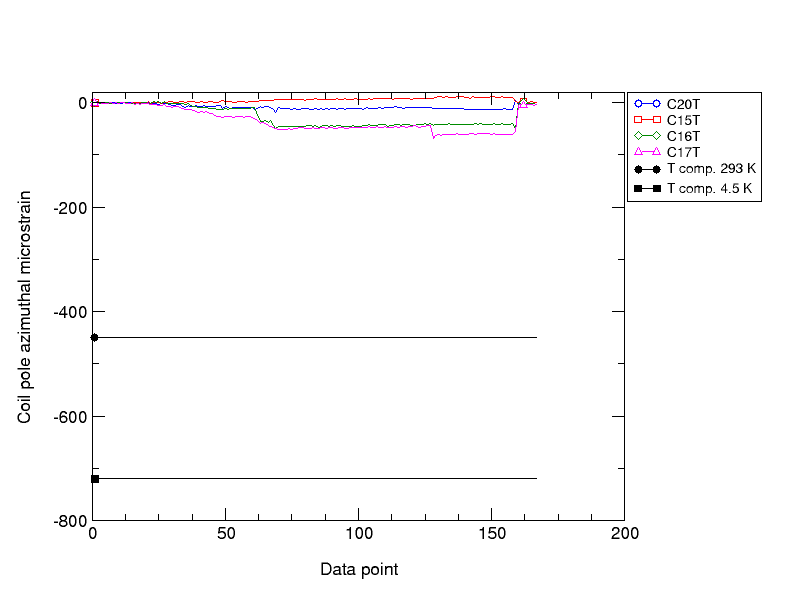 05/06/2014
H. Felice - CM22
7
Collar-to-collar spacing
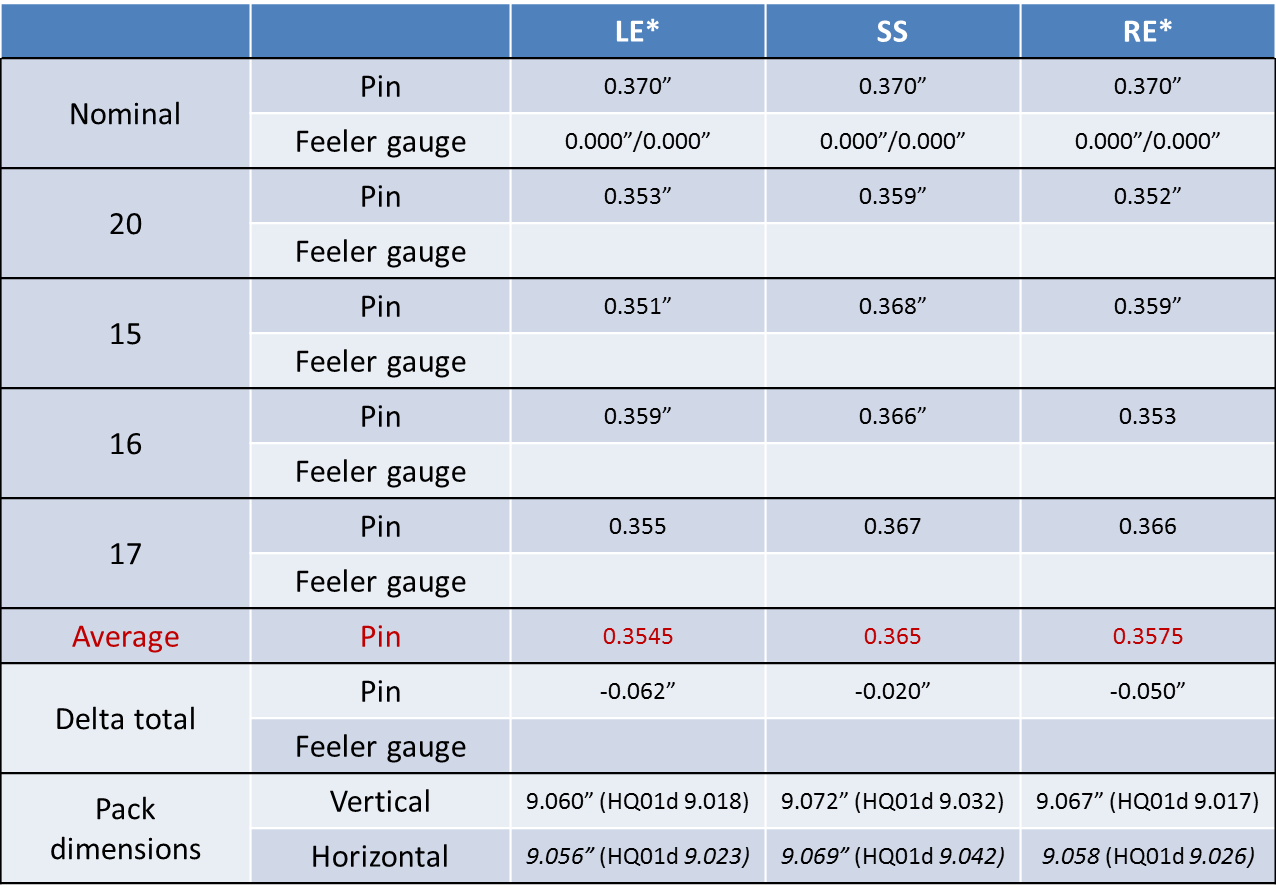 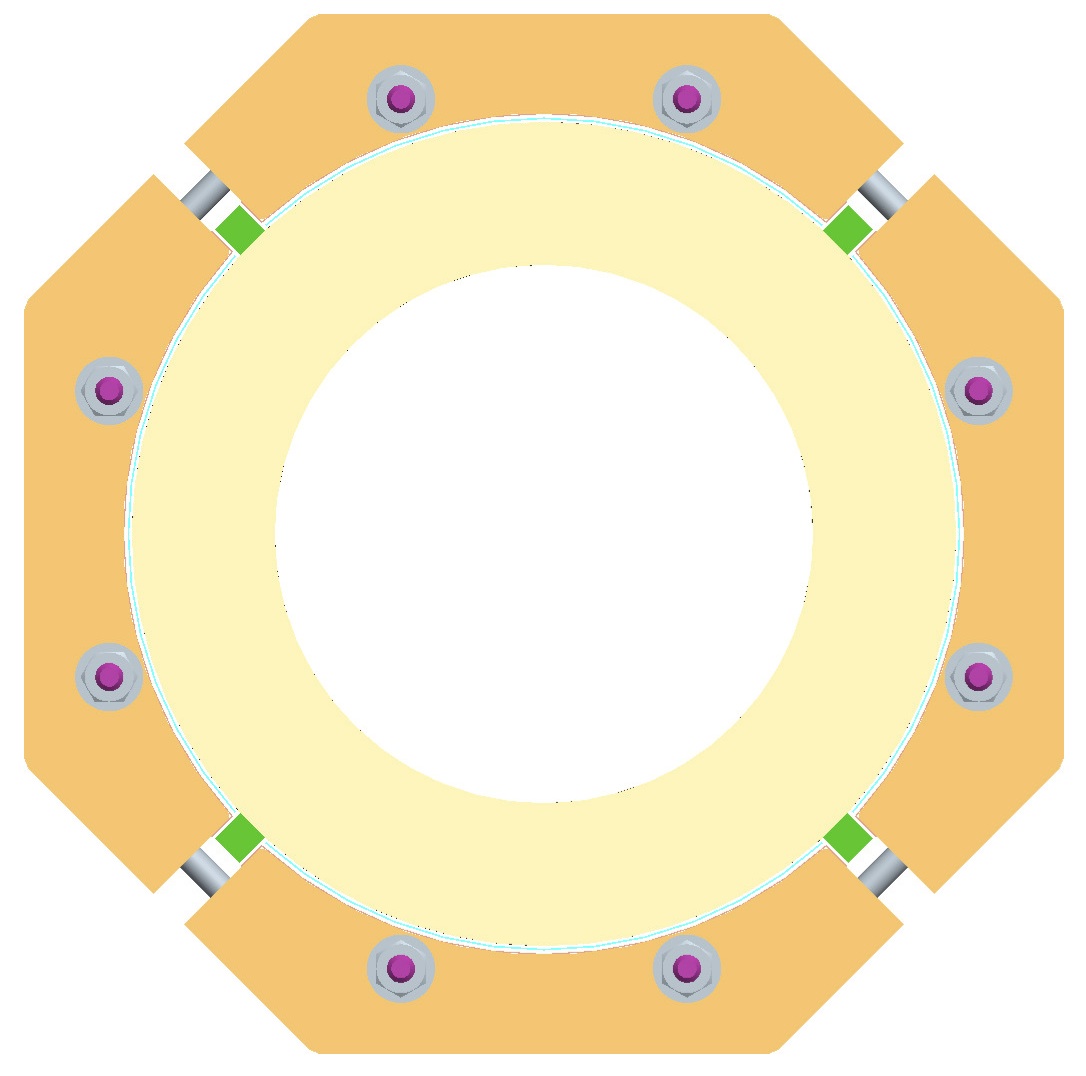 Assess difference between nominal and measured
=> Coils actual azimuthal size smaller than initially considered
Comparison of the pin measurement with the nominal collar to collar distance
05/06/2014
H. Felice - CM22
8
CMM measurements used for HQ02a assembly
8 x dmidplane = 2 p x dRshim

Based on CMM max deviation in HQ was in average 0.004” (100 mm)
dRshim of 0.005” (125 mm)

Nominal radial Shim in HQ02 = 0.036” (~900 mm)
New shim = 0.031” (~790 mm)
Gap btw collars = 0.375”(9.525 mm)

Effective shims = 0.028” (700 mm)
Actual Collars gap : 0.0375”-2p x 0.003”/4 = 0.370 “(9.4 mm)


Average measured  collar gap= 0.365”  (~9.27 mm)
Indicating that coil where in reality smaller than initially accounted for
Only by ~ 0.001/0.002” (25 to 50 microns) mil per mid-plane
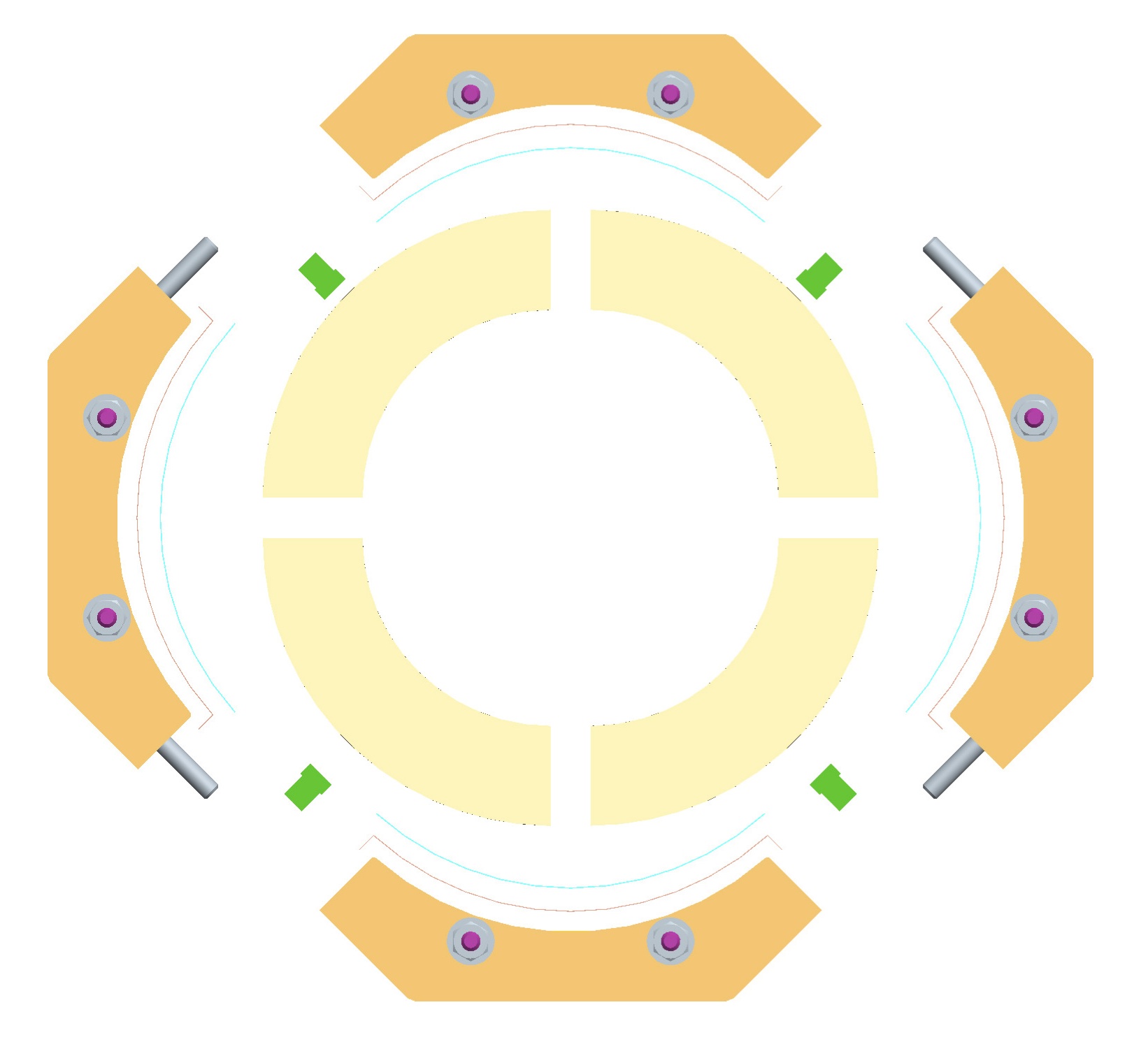 05/06/2014
H. Felice - CM22
9
Collar-pack Assembly - IV
Ground plane insulation layout
Coil CMM measurements
Actual coil OD / actual coil azimuthal size
Assembly with Fuji paper
No shimming of the  pole key
Nominal Radial shims
Actual radial shims
Nominal pole key shims
Measurement of pole gap dimensions along the length using measurement pins
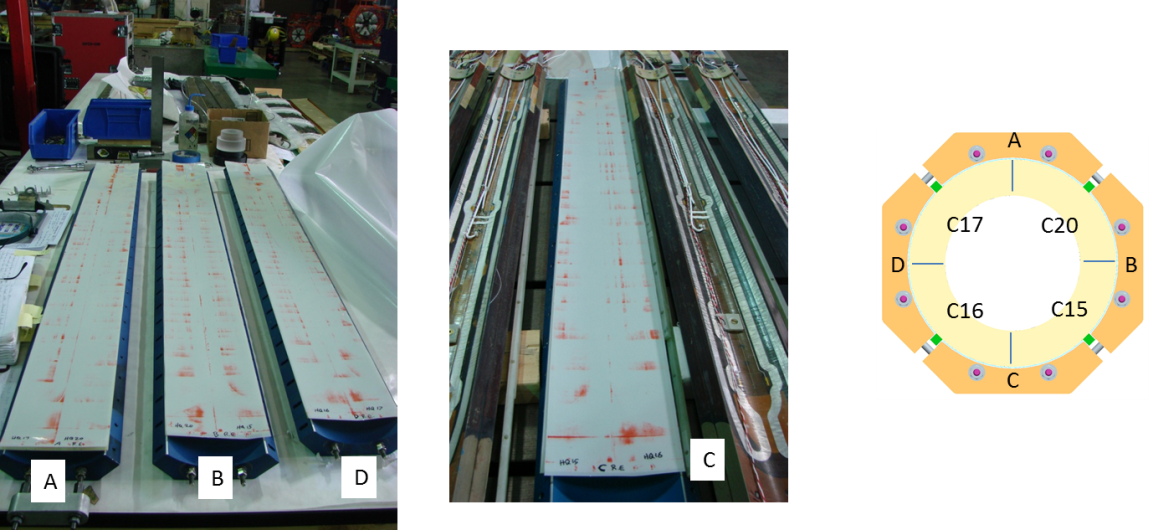 Fuji paper inspection
OK
05/06/2014
H. Felice - CM22
10
Collar-pack Assembly - V
Ground plane insulation layout
Coil CMM measurements
Actual coil OD
Assembly with Fuji paper
No shimming of the  pole key
Nominal Radial shims
Actual radial shims
Nominal pole key shims
Actual pole key shims
Measurement of pole gap dimensions along the length using measurement pins
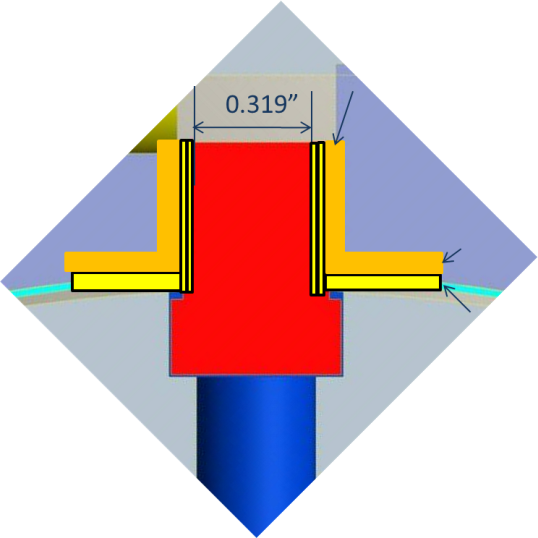 Fuji paper inspection
OK
05/06/2014
H. Felice - CM22
11
Choice of the shims
Collar-to-collar gap
Key way dimension
0.376” =9.55 mm
0.319”
=8.1 mm
G10 + kapton  stack
2 x 0.005” Kapton  wrapped around collar  (2 x 125 mm)
 G10
Kapton
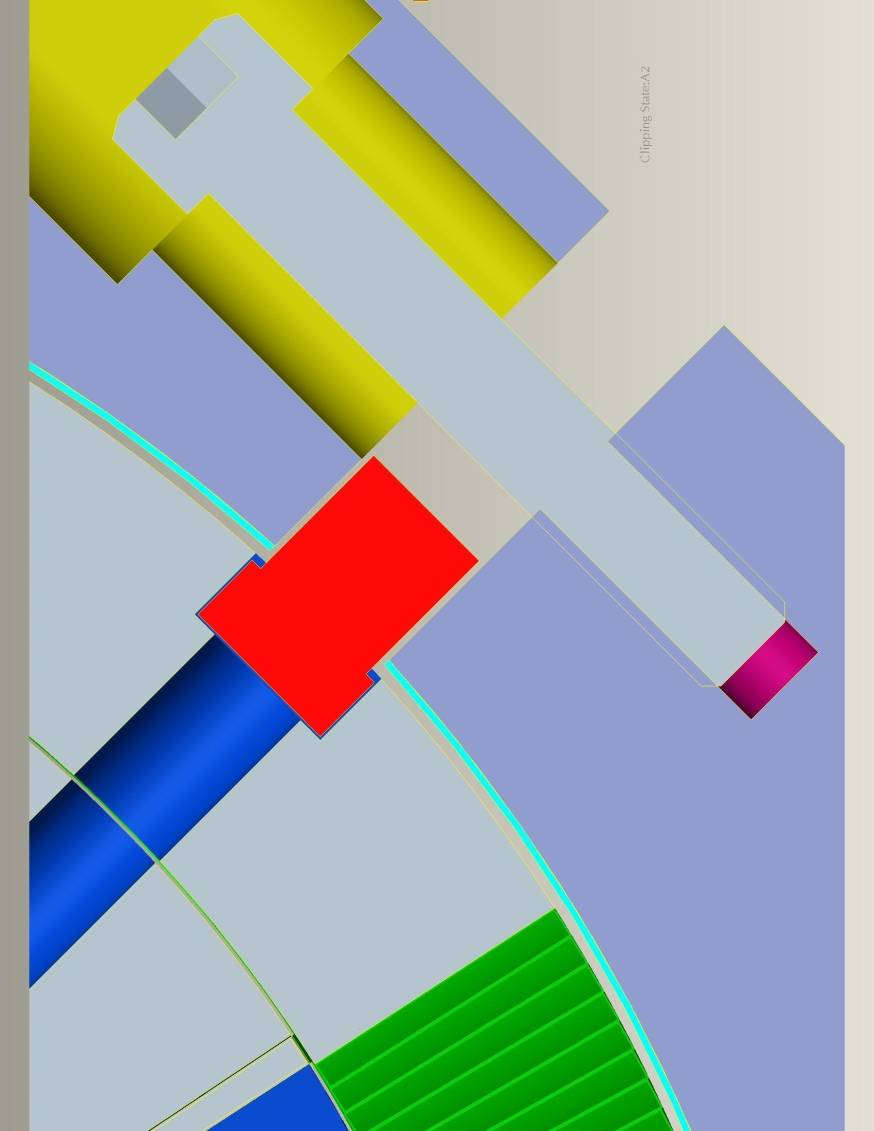 2 x 0.005” Kapton wrap
(2 x 125 mm)
2x ~0.010” G10 shim
2 x 250 mm
No shim in the ends
Shim only in the straight section
05/06/2014
H. Felice - CM22
12
Collar-pack Assembly - IV
Ground plane insulation layout
Coil CMM measurements
Actual coil OD
Assembly with actual G10 and Kapton radial shims
Nominal Radial shims
Actual radial shims
Nominal pole key shims
Actual pole key shims
Pole shims
Measurement of pole gap dimensions along the length using measurement pins
05/06/2014
H. Felice - CM22
13
Set of measurements of final HQ02 collar pack
Final HQ02 coil pack  assembly
05/06/2014
H. Felice - CM22
14
Case of HQ02: summary
In the case of HQ02

Radial shims defined based on coil CMM measurements

Collar pack # 1: 
No pole alignment  shims (undersized key)
Fuji paper in all quadrants (accounted for in radial shimming stack)

Collar pack # 2
Pole Key in place 
With full length shims
Pole key shims defined based on collar pack #1 collar to collar spacing
After assemblies
 some gaps observed between collar  and key
Some damage on shims observed by technician
Decision to proceed with replacement of shims and measurements of the pole key

Coil pack # 3
Final collar pack assembly with same radial shims and pole shims as coil-pack #2
Plan for next magnetsToward QXF
HQ03
Plan is to use the same procedure and minimize the number of steps
In HQ02: 3 coil packs
In HQ03: 
1 Fuji test without keys
New keys and 1 collar pack with appropriate shims
Steps will be reviewed closer to assembly
SQXF and 1st LQXF model
2-step procedure
Radial shims adjustment and Fuji paper collar-pack assembly
Final pole key shim

Moving toward MQXF and assuming reproducible coil dimensions
1 step assembly without Fuji paper  step
05/06/2014
H. Felice - CM22
16